Изменения законодательства о расчетах за электрическую электроэнергию потребленную на содержание общего имущества МКД
(с учетом Постановления Правительства РФ №92 от 03.02.2022г.)
Существующий порядок распределения расходов на содержание общего имущества МКД (ст. 156 ЖК РФ ч. 9.2):
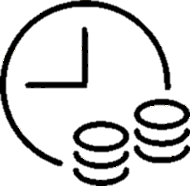 В пределах норматива
Свыше норматива
При отсутствии АСКУЭ и решения собрания
При наличии АСКУЭ и решения собрания
Оплачивают собственники и пользователи помещений
ОДН оплачивается собственниками помещений
Превышение норматива – убытки РСО и ИКУ, рост задолженности ИКУ
Измененный порядок расчета, вносимый в Правила содержания общего имущества в многоквартирном доме, утв. Постановлением Правительства РФ от 13.08.2006 №491 начиная с 01.09.2022
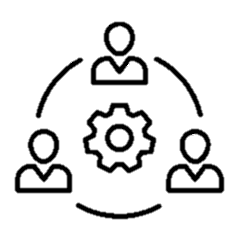 Весь объем электрической энергии на содержание общего имущества оплачивается собственниками (нанимателями)
Предусмотрено несколько способов расчета (перерасчетов) а также внесения оплаты
Варианты расчетов
Есть ОДПУ
При отсутствии протокола о распределении всего объема исходя из показаний ОДПУ
При наличии протокола о расчете исходя из среднемесячных объемов потребления
При наличии протокола о распределении всего объема исходя из показаний ОДПУ
Нет ОДПУ
МКД оснащен АСКУЭ
Расчеты производятся по фактическим показаниям ОДПУ, перерасчет не требуется
исходя из норматива и объем потребления считается равным нормативу
II. Расчет исходя из норматива в течение года
III. Расчеты по среднемесячному объему ОДН в течение года
I 
Расчеты производятся по фактическим показаниям ОДПУ, перерасчет не требуется
В течение I квартала года, следующего за расчетным, производится перерасчет, исходя из показаний ОДПУ
I 
Расчеты производятся по фактическим показаниям ОДПУ, 

+ перерасчет не требуется


- Неравномерный объем в течение года
II. Расчет исходя из норматива в течение года

+ одинаковая сумма к оплате в течение года


вероятность последующего увеличения суммы оплаты при перерасчете
III. Расчеты по среднемесячному объему ОДН в течение года

+ одинаковая сумма к оплате в течение года

- в результате повышения тарифа или увеличения потребления по сравнению с прошлым годом перерасчет может серьезно увеличить сумму платежа
Возможно возникновение социальной напряженности в связи повышенным начислением и падение уровня оплаты
Меры направленные на минимизацию негативных последствий:

- Разъяснительная работа  

- Проведение общих собраний собственников

- Своевременное снятие показаний ОДПУ и ИПУ

- Энергосбережение